CONVITEPratique uma Alimentação Saudável
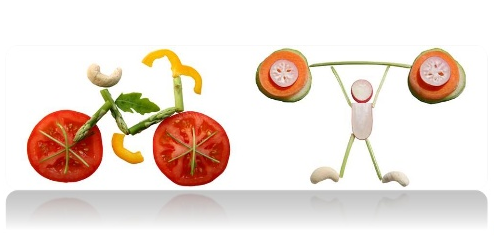 Local: hall do HUPAA 
Data: 17/10/2016 – 2ª feira
Hora:  das 8 às 12h
PROGRAMAÇÃO
Exibição de vídeos
Jogos 
Exposição do conteúdo de gordura, açúcar e sal presentes nos alimentos
Distribuição de brindes
Degustação de alimentos saudáveis
Apoio
GEP/HUPAA, 
 RU/UFAL, SIASS/UFAL, 
SOST/EBSERH/HUPAA/UFAL.
Organização
Projeto de Extensão Feijão com Arroz- NUTRICARDIO)- FANUT/UFAL
 Residência Multiprofissional – HUPAA/UFAL